Análise comparativa do efeito Compton com raios-γ e raios-X
Cristine Kores e Jessica Niide
Professora Elisabeth Yoshimura
O Efeito Compton
O efeito Compton consiste no espalhamento de fótons pela sua interação com um material.
O Efeito Compton
O efeito Compton consiste no espalhamento de fótons pela sua interação com um material.
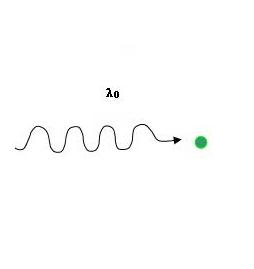 O Efeito Compton
O efeito Compton consiste no espalhamento de fótons pela sua interação com um material.
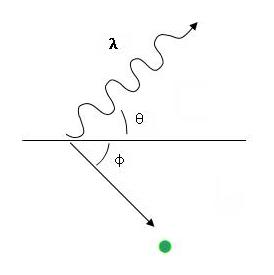 O Efeito Compton
Fótons incidentes de comprimento de onda λ interagem com elétrons “livres” do alvo, cedendo parte da sua energia ao elétron. Os fótons reemitidos possuem comprimento de onda λ’ e são espalhados por um ângulo θ.
O Efeito Compton
A relação entre o ângulo de espalhamento e a energia do fóton espalhado é:
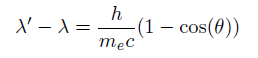 O Nosso Experimento
Vamos analisar e comparar o efeito Compton com dois aparatos distintos, para fótons incidentes de raios-γ e raios-X.
O Nosso Experimento : Raios-γ
Montagem
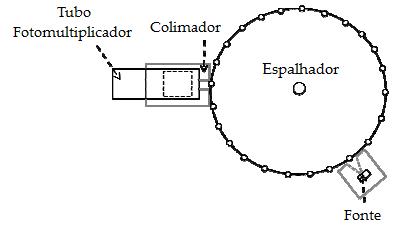 O Nosso Experimento : Raios-γ
Calibração com Cs¹³⁷, Na²² e Ba¹³³
O Nosso Experimento : Raios-γ
Tomada de dados
		Fonte de Cs¹³⁷ : fótons de 662keV
		Espalhador de alumínio
		Ângulos de espalhamento: 30⁰, 45 ⁰, 60 ⁰, 75 ⁰ e 90 ⁰
		Cada aquisição é feita durante 20 minutos
O Nosso Experimento : Raios-X
Montagem
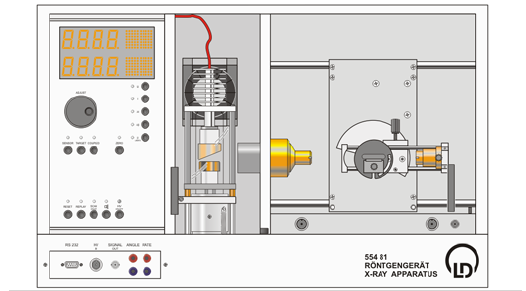 O Nosso Experimento : Raios-X
Calibração
		Com este aparelho, utilizaremos energias entre 10keV e 35keV
O Nosso Experimento : Raios-X
Tomada de dados
		Energia escolhida de 35keV
		Ângulos de espalhamento: 30⁰, 45 ⁰, 60 ⁰, 75 ⁰ e 90 ⁰
		Tempo de aquisição: será determinada por tentativa com o aparelho, preferencialmente até 5 minutos de medição
Dificuldades
Referências
Apostila de interação da radiação com a matéria (http://web.if.usp.br/ifusp/files/Apostila_interacao_da_radiacao_com_a_materia_L.pdf)
Manual do aparelho de raio-X (http://web.if.usp.br/labdid/sites/web.if.usp.br.labdid/files/LD_Instru_de_uso.pdf)